Перелетные птицы.
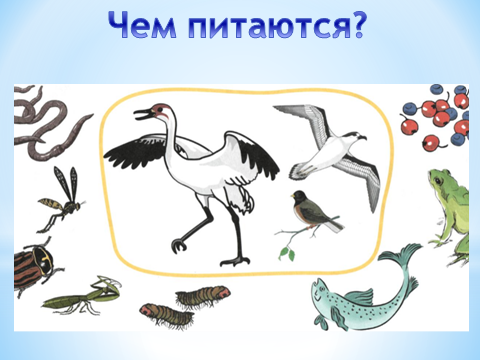 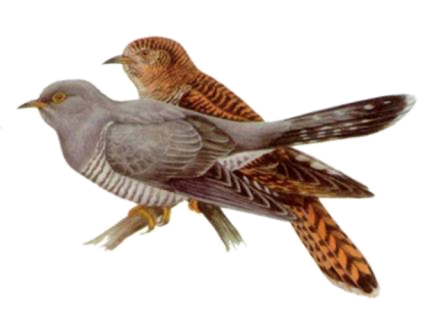 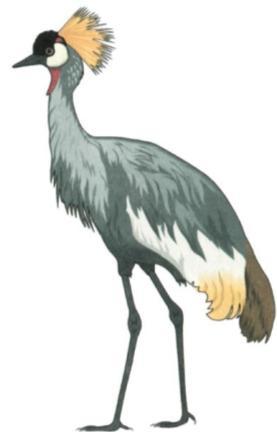 Кто как голос подает?
Кто?
1 Курлычет
4 кукует
3 Трубит
2 крякает
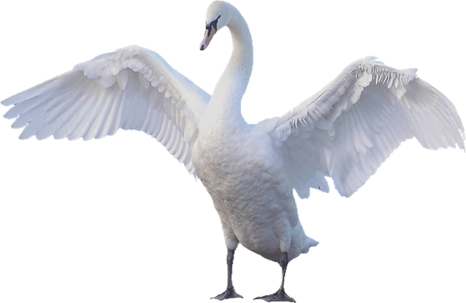 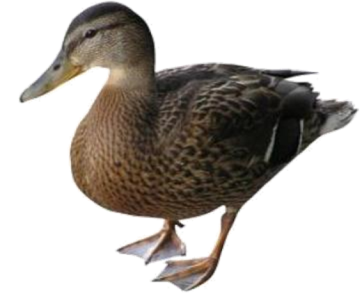 Поиграем!
Прилетели птицы:голуби, синицы,мухи и стрижи.голуби, синицы,аисты, вороны,галки, макароны.голуби, куницы.голуби, синицы,чибисы, чижи,галки и стрижи,комары, кукушки.голуби, синицы,галки и стрижи,чибисы, чижи,аисты, кукушки,совы и ватрушки.
«Назови лишнее»
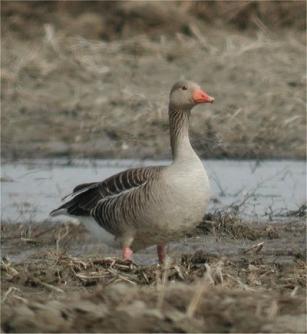 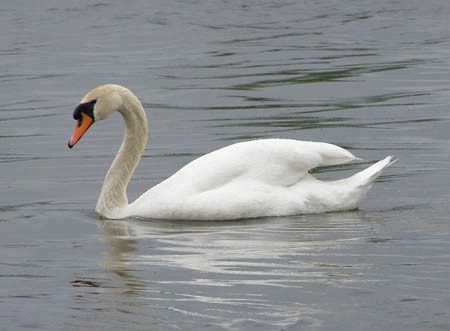 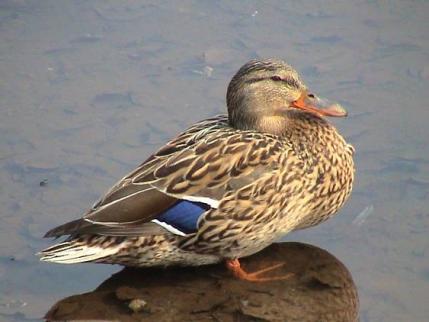 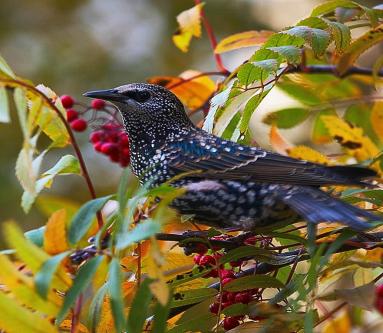 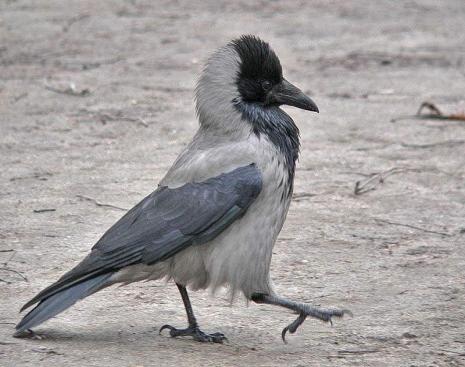 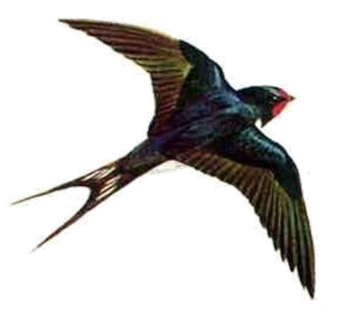 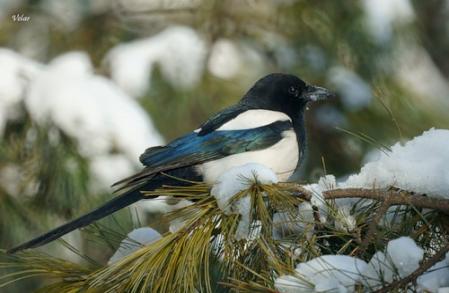 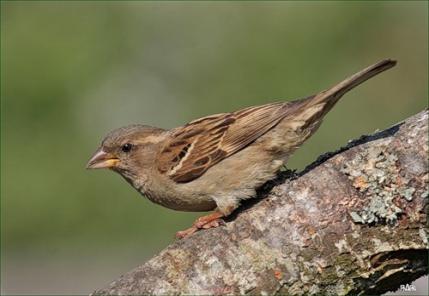 Составь предожение
Аист
гнездо
Крыша
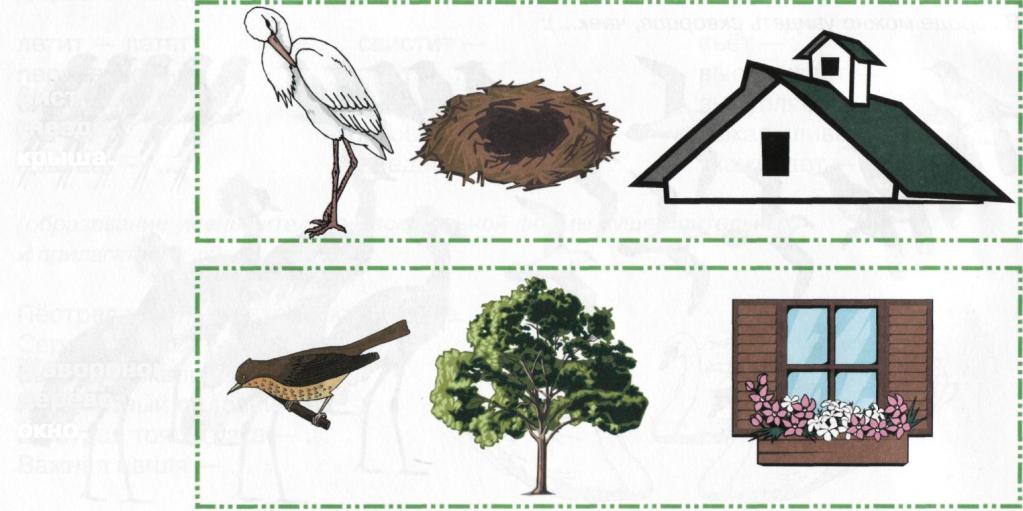 Жаворонок
Дерво
окно
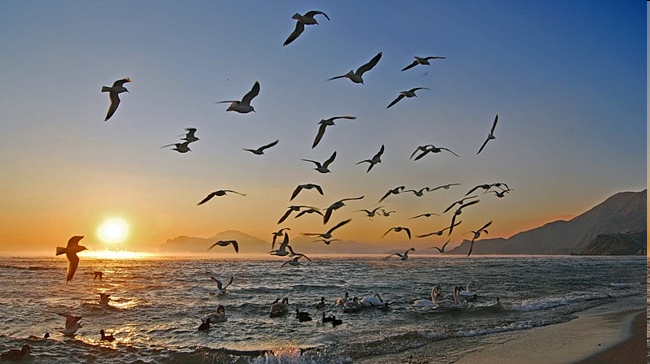